Energy Waste Reduction (EWR) Low Income
Jason Kupser
Manager – Residential / Education Awareness EWR

January 24, 2019
Executive Summary
EWR Low Income portfolio contains four programs delivering various energy savings measures:
Energy Efficiency Assistance – high impact savings measures for single family homes 
Low Income Multifamily – simple and high impact savings measures for multifamily buildings and units
Low Income Home Energy Consultation – simple savings measures for single family homes
Low Income Home Energy Reports – behavioral treatment via neighbor comparison reports 

DTE Energy’s Energy Waste Reduction (EWR) Low Income program has grown from $12 million per year to $18.7 million in 2018 and $22.4 million in 2019.  A portion of the EWR performance incentive mechanism is tied to the spend of EWR Low Income budgets. Some of the budget increase is part of the EWR 2018-19 plan settlement.  
American Council for an Energy-Efficient Economy (ACEEE) benchmarking placed DTE Energy’s EWR Electric Low Income program 9th largest nationally based on spend. No gas data available.
Low Income programs are expensive. For electric, it costs 4 to 5 times more than residential and commercial and industrial (C&I) programs. For gas, it costs 2 to 4 times more than residential and C&I programs.  This is because the entire cost of the energy savings measure (often including installation) is funded through the program.
2
Agenda
Low Income EWR Portfolio and Benchmarking
Low Income Programs
Energy Efficiency Assistance Program
Low Income Multifamily Program
Low Income Home Energy Consultation Program
Low Income Home Energy Reports Program
3
EWR Low Income Portfolio
The program’s objective is to reduce the energy use of Low Income customers through improvements to their existing home at no cost to them. 

Low Income program qualifications:  Customers with a household income at or below 200% of the Federal Poverty Limit, or reside within a HUD census tract, or reside in a section 8 or other subsidized multifamily building

Low Income programs are expensive because the entire cost of the energy savings measure (often including installation) is funded through the program.
Electric costs 4 to 5 times more than residential and C&I programs. 
Gas costs 2 to 4 times more than residential and C&I programs. 

The revenue requirement for EWR Low Income programs is spread across all customers and customer classes.  It is a portion of the distribution surcharge.  For electric, it is applied volumetrically to residential customers and per meter for secondary and primary customers, and for gas applied volumetrically to all customer classes. Low Income portion of the surcharge is applied regardless of choice or EWR self-direct status. 

The Energy Efficiency Assistance program is managed by Solutions for Energy Efficient Logistics L.L.C. (SEEL) and the Home Energy Consultation and Multifamily Low Income programs are managed by  Walker-Miller Services.
4
Historical and Projected EWR Low Income Spend
Data Source: various DTE Energy historical EO and EWR filings, EWR plan filings and settlements (cases U-16289; U-16358; U-16290; U-16359; U-16737; U-16751; U-17282; U-17288; U-17602; U-17608; U-17832; U-17841; U-18023; U-18024; U-18332; U-18338; U-20029; U-20035; U-18262; U-18268)
5
Benchmarking - ACEEE Top Utilities by Total Low Income Spending ($1,000s)
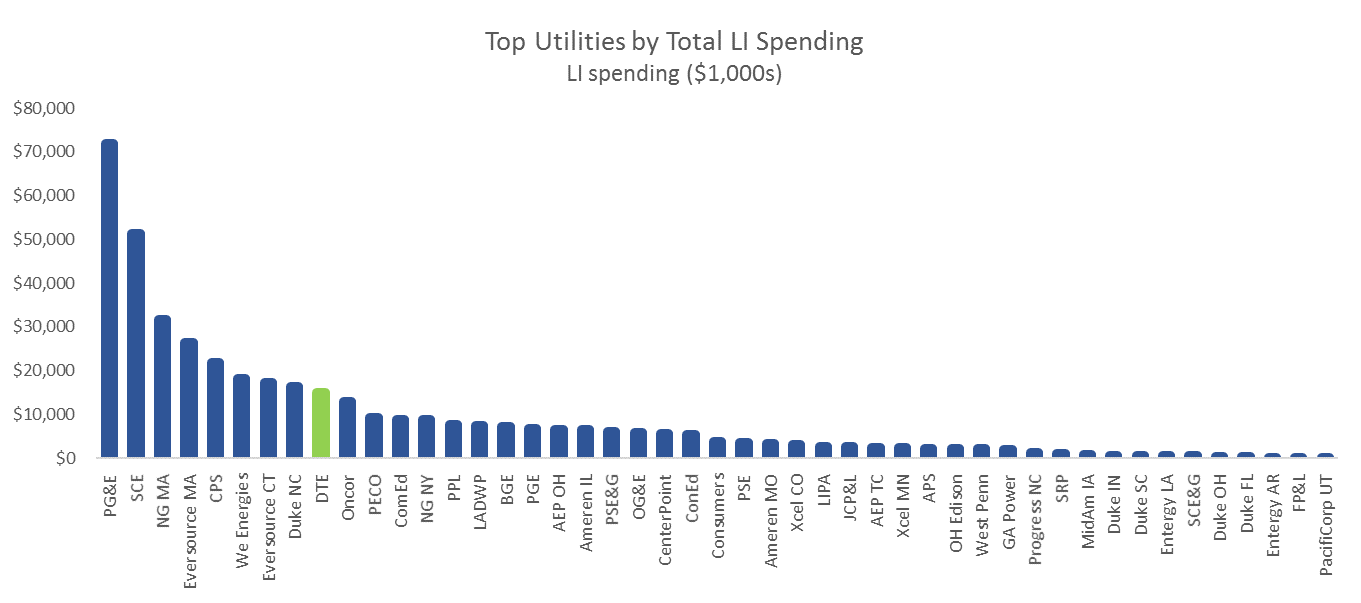 DTE Energy Electric was ranked 9th nationally and the increased spend moves DTE closer to the 6th position
Data Source: 2017 ACEEE Utility Scorecard	
DTE Energy ranks 12th in total spend on energy efficiency programs and Consumers Energy ranks 15th
6
Energy Savings measures Provided in EWR Low Income Portfolio
Energy Efficiency Assistance

HVAC tune-ups and replacements
Water heater replacement
Air sealing and insulation
Refrigerator 
Programable thermostats
LED lights 
Pipe wrap
Efficient showerheads
Faucet aerators
Low Income Multifamily

HVAC tune-ups and replacements 
Water heater replacement
Air sealing and Insulation
Refrigerator 
Programable thermostats
LED lights 
Pipe wrap
Efficient showerheads
Faucet aerators
Low Income Home Energy Consultation

LED light bulbs
LED nightlights
Pipe wrap
Programable and smart thermostats
Efficient showerheads
Faucet aerators
Low Income Home Energy Reports

Paper Home Energy Reports
Email Home Energy Reports
7
EWR Electric Residential and Low Income Portfolio
Data Source: DTE Energy EWR plan filings and settlements, case U-18262
8
EWR Gas Residential and Low Income Portfolio
Data Source: DTE Energy EWR plan filings and settlements, case U-18268
9
Agenda
Low Income EWR Portfolio and Benchmarking
Low Income Programs
Energy Efficiency Assistance Program
Low Income Multifamily Program
Low Income Home Energy Consultation Program
Low Income Home Energy Reports Program
10
Energy Efficiency Assistance (EEA) Program
Energy Efficiency Assistance – high impact energy savings measures for single family homes 

EEA program serves 5000 – 6000 Low Income customers annually

As part of the EWR 2018-19 plan filing settlement, the EEA program is expanding its program offerings, resulting in an increase in spending by an additional $5 million over the original plan for the two years. Comprehensive energy efficiency home upgrades are targeted at customers in arrears and high energy use, partnering with THAW and Revenue Management & Protection to fully leverage all available customer assistance.

The EEA program is delivered through partnerships with Community Action Agencies and Non-Profit Agencies such as Wayne Metro, OLSA and Habitat For Humanity among many others.
Energy Efficiency Assistance

HVAC tune-ups and replacements
Water heater replacement
Air sealing and insulation
Refrigerator 
Programable thermostats
LED lights 
Pipe wrap
Efficient showerheads
Faucet aerators
11
Low Income Multifamily Program
Low Income Multifamily – simple and high impact energy savings measures for multifamily buildings and units

Low Income Multifamily serves over 6000 customers

As part of the EWR 2018-19 plan filing settlement, the Multifamily program is expanding its program offerings, resulting in an increase in spending by an additional $3.25 million over the original plan for the two years.

New program offerings will include:
Much more expensive and impactful energy savings measures installed into the units 
Concierge full service for property owners:
Audits and contractor estimates
Finding financing
Very attractive rebate incentives for energy efficiency upgrades in multifamily common areas
Low Income Multifamily

HVAC tune-ups and replacements 
Water heater replacement
Air sealing and Insulation
Refrigerator 
Programable thermostats
LED lights 
Pipe wrap
Efficient showerheads
Faucet aerators
12
Low Income Home Energy Consultation (HEC) Program
Low Income Home Energy Consultation – simple energy savings measures for single family homes

Low Income HEC serves over 7000 customers

HEC program offerings are part of the outreach efforts at all Community Assistance Days (CADs), many foodbanks, community action agencies, multiple faith-based partnerships, community groups and neighborhood organizations.
Low Income Home Energy Consultation

LED light bulbs
LED nightlights
Pipe wrap
Programable and smart thermostats
Efficient showerheads
Faucet aerators
13
Low Income Home Energy Reports (HERs) Program
Low Income Home Energy Reports – behavioral treatment via neighbor comparison reports 

The report provides a neighbor comparison along with energy efficiently behavior change recommendations and EWR program participation recommendations.  The HER uses “social norming” via the neighbor comparison to cause the behavior modification.
 
HER has the most cost-effective energy savings measure in Low Income portfolio

Low Income HER serves about 182,000 customers
Low Income Home Energy Reports

Paper Home Energy Reports
Email Home Energy Reports
14
Questions?
Jason Kupser
DTE Energy
Manager – Residential / Education Awareness EWR
Office: 313-235-7062
Email: jason.kupser@dteenergy.com
15